Puberty
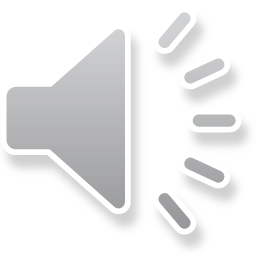 Dr.  Z.Heidar
Associated  Prof.
SBMU
Study  guide
Students should be able to describe the normal sequence of events in Puberty and identify any deviations.
 should be able to plane a basic approach to evaluating the patient with precocious puberty and delayed puberty
discuss the complex psychological issues associated with puberty and abnormal puberty.
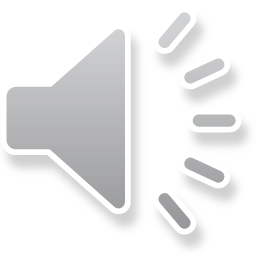 Puberty is an endocrine process that involves the physical, emotional, and sexual transition from childhood to adulthood.
There is a series of well-defined hormonal events and physical changes that is essential for puberty and  Knowledge of them is essential to diagnosis of a potential
Problem also key to understanding the process of reproduction.
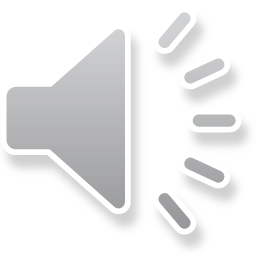 NORMAL PUBERTAL DEVELOPMENT
The hypothalamic–pituitary–gonadal axis begins to function during fetal life and remains active during the first few weeks following birth then becomes quiescent.
axis again becomes active during puberty, triggering the production of gonadotropin-releasing hormone (GnRH). The gonadotropins control the production of sex steroids from the ovary, and higher levels cause the physical changes of puberty.
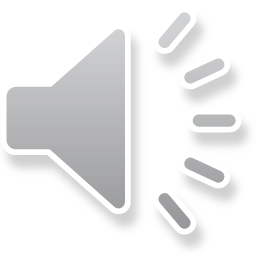 At approximately age 10 to11 years, adrenarche involves the increased production of dehydroepiandrosterone, (converted to testosterone and dihydrotestosterone).
The process of sexual maturation requires approximately 4 years. It takes place in an orderly, predictable sequence that includes growth acceleration, breast development (thelarche), pubic hair development (pubarche), maximum growth rate, menarche, and ovulation.
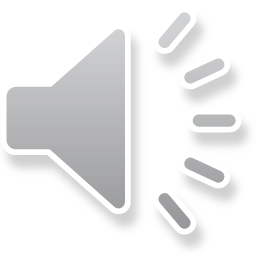 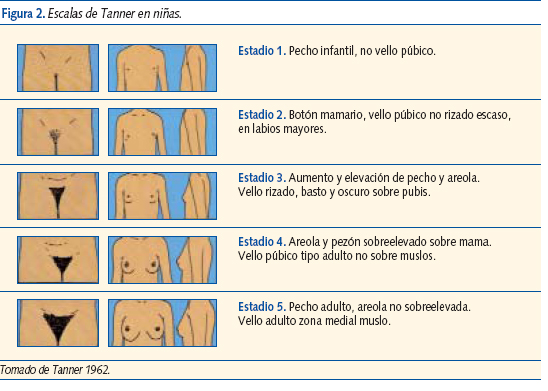 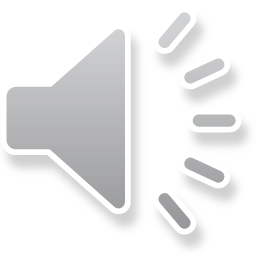 There is a strong relationship between body fat content and the onset of puberty. obesity results in earlier puberty, whereas thinness results in later puberty.
The onset is also marked by significant ethnic differences.
Also, socioeconomic conditions, nutrition, and access to preventive health care may influence the timing and progression of puberty.
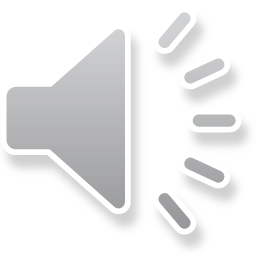 ABNORMALITIES OF PUBERTAL DEVELOPMENT
include precocious puberty, primary amenorrhea, delayed sexual maturation, and incomplete sexual maturation.
requires investigation of both the hypothalamic–pituitary–gonadal axis and the reproductive outflow tract.
The initial evaluation:
FSH & LH
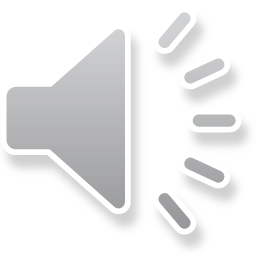 Precocious Puberty
onset of secondary sexual characteristics prior to
the age of 6 years in African-American girls and 7 years in white girls.And is GnRH-dependent or GnRH independent
sex hormone production.
GnRH-dependent or true(central) precocious puberty develops secondary to the early activation of the hypothalamic–pituitary–gonadal axis.
common causes are idiopathic; infection, inflammation, and injury of the central nervous system.
Occasionally GnRH-dependent precocious puberty results
from neoplasms of the hypothalamic–pituitary stalk.
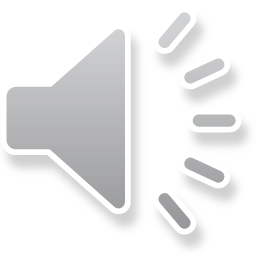 The elevated estrogen levels produced affect the skeleton, resulting in short stature adulthood secondary to premature closure of the epiphyseal plates. These
individuals are at risk for early sexual activity and potential sexual abuse and may have psychosocial problems related to their early sexual development.
In Transient inflammatory conditions of the hypothalamus Lab. Data show either an appropriate rise in gonadotropins or a steady gonadotropin level in the prepubertal range.
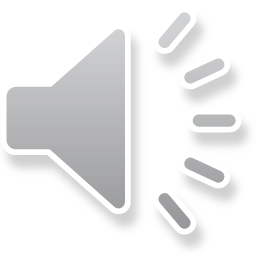 Gonadotropin-Releasing Hormone–Independent (Peripheral) Causes
GnRH-independent ((peripheralresults from sex hormone production (androgens or estrogens) independent of hypothalamic–pituitary stimulation.)
Exogenous sex steroid administration
Primary hypothyroidism
Ovarian tumors
Simple ovarian cyst
McCune–Albright syndrome
Incomplete precocious sexual development
Premature thelarche
Premature adrenarche (Idiopathic,• Congenital adrenal hyperplasia ,Precursor to polycystic ovary syndrome  ,Adrenal or ovarian tumor (rare)
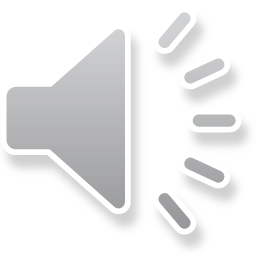 congenital adrenal hyperplasia (CAH).
The most common form 21-hydroxylase deficiency A pathognomonic finding is an elevated 17-hydroxyprogesterone level.
 presents at birth with the finding of ambiguous genitalia
nonclassical form “late-onset CAH”, tends to present at adolescence results in precocious adrenarche anovulation, and hyperandrogenism,
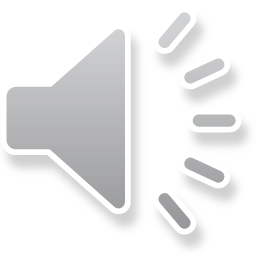 Treatment
The main goals of treatment of precocious puberty are to arrest and diminish sexual maturation until a normal pubertal age as well as to maximize adult height.
In GnRH-dependent precocious puberty :administration of a GnRH agonist
GnRH independent :attempts to suppress gonadal steroidogenesis.
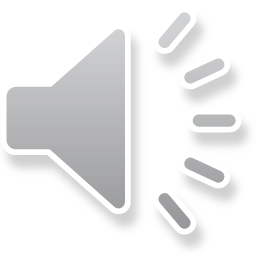 Delayed Puberty
adolescent who has not reached menarche by age 15 years or has not done so within 3 years of thelarche.
 Lack of breast development by age 13 years also should be evaluated.
A diagnosis of delayed puberty would not normally be assigned unless she fails to menstruate 5 years after the onset of thelarche.
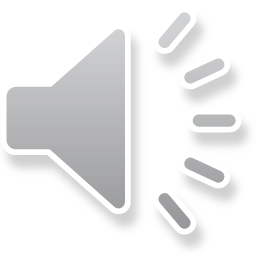 Causes of Delayed Puberty
Hypergonadotropic hypogonadism (FSH > 30 mIU/mL)
Gonadal dysgenesis (Turner syndrome)
.Hypogonadotropic hypogonadism(FSH+LH<10mIU/mL Constitutional (physiologic) delay
• Kallmann syndrome
• Anorexia/extreme exercise
• Pituitary tumors/pituitary disorders
• Hyperprolactinemia
• Drug use
Anatomic causes
Müllerian agenesis, Imperforate hymen ,Transverse vaginal septum
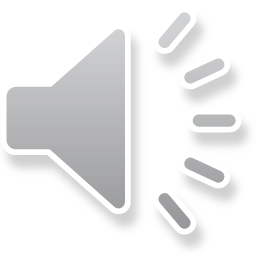 Turner syndrome
absence of, one of the X chromosomes in all cell lines (45X,O). Patients have streak gonads, with an absence of ovarian follicles. gonadal sex hormone production does not occur at puberty typically have primary amenorrhea, short stature, webbed neck, shield chest, high arched palate, and cubitus valgus.
Estrogen administration should be initiated at the normal time of initiation of puberty, and growth hormone should be initiated very early (often prior to estrogen therapy) and aggressively to normalize adult height. 
Progestins should not be given until the patient has reached Tanner stage IV,
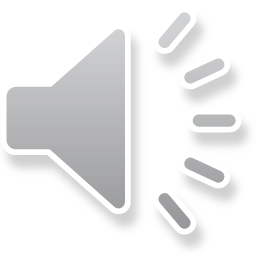 Hypogonadotropic Hypogonadism
The most common cause of this type of delayed puberty is constitutional (physiologic) delay. represents approximately 20% of all cases of delayed puberty. It is thought to be a normal variant of the development process and trends can be seen within families.
have not only delay of secondary sexual maturation but also short stature with an appropriate delay of bone maturation.
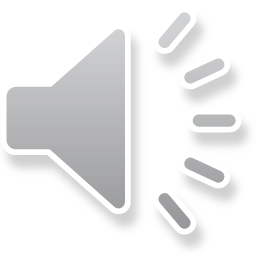 Other causes of hypothalamic amenorrhea include weight loss, strenuous exercise (such as vigorous dancing or long-distance running), anorexia nervosa, and bulimia.
Craniopharyngioma is the most common tumor associated with delayed puberty.
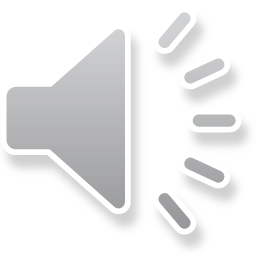 Anatomic Causes
Müllerian agenesis, or Mayer–Rokitansky–Küster–Hauser syndrome, is the most common cause of primary amenorrhea in women with normal breast development.
there is congenital absence of the vagina and, usually, an absence of the uterus and fallopian tubes. Ovarian
function is normal. Renal anomalies occur in 40% to 50% of cases. Skeletal anomalies such as scoliosis occur in 10% to 15% of cases. Nonsurgical approaches should be tried first.
The simplest genital tract anomaly is imperforate hymen.
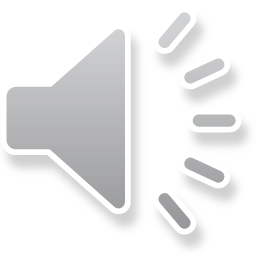 Thanks
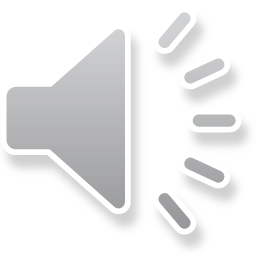